Anglo-Australian Telescope
Chris Lidman
    (Australian National University)
The Transition

Governance

Funding

Performance

Operations 2025-2028

Beyond 2028
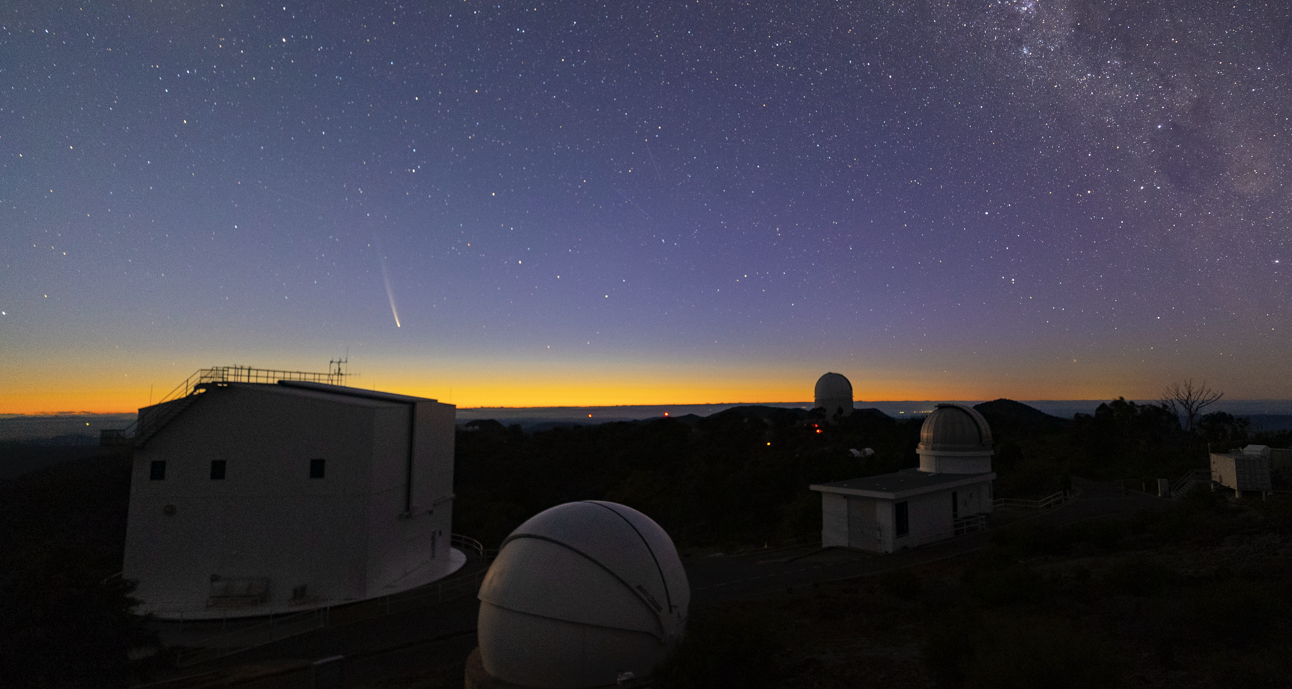 Comet Tsuchinshan-ATLAS 
Photo credit: Blake Estes
Staff @ SSO
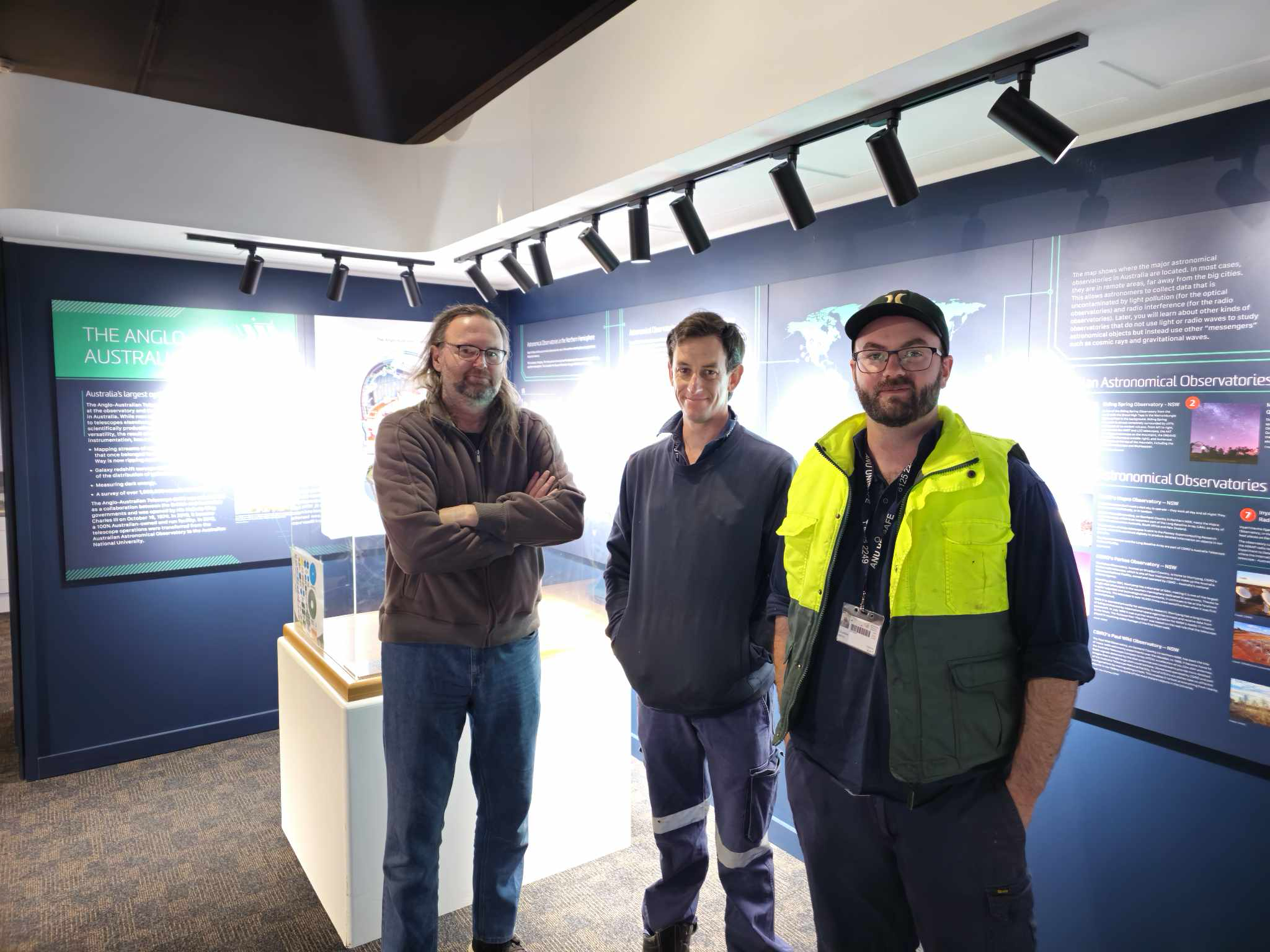 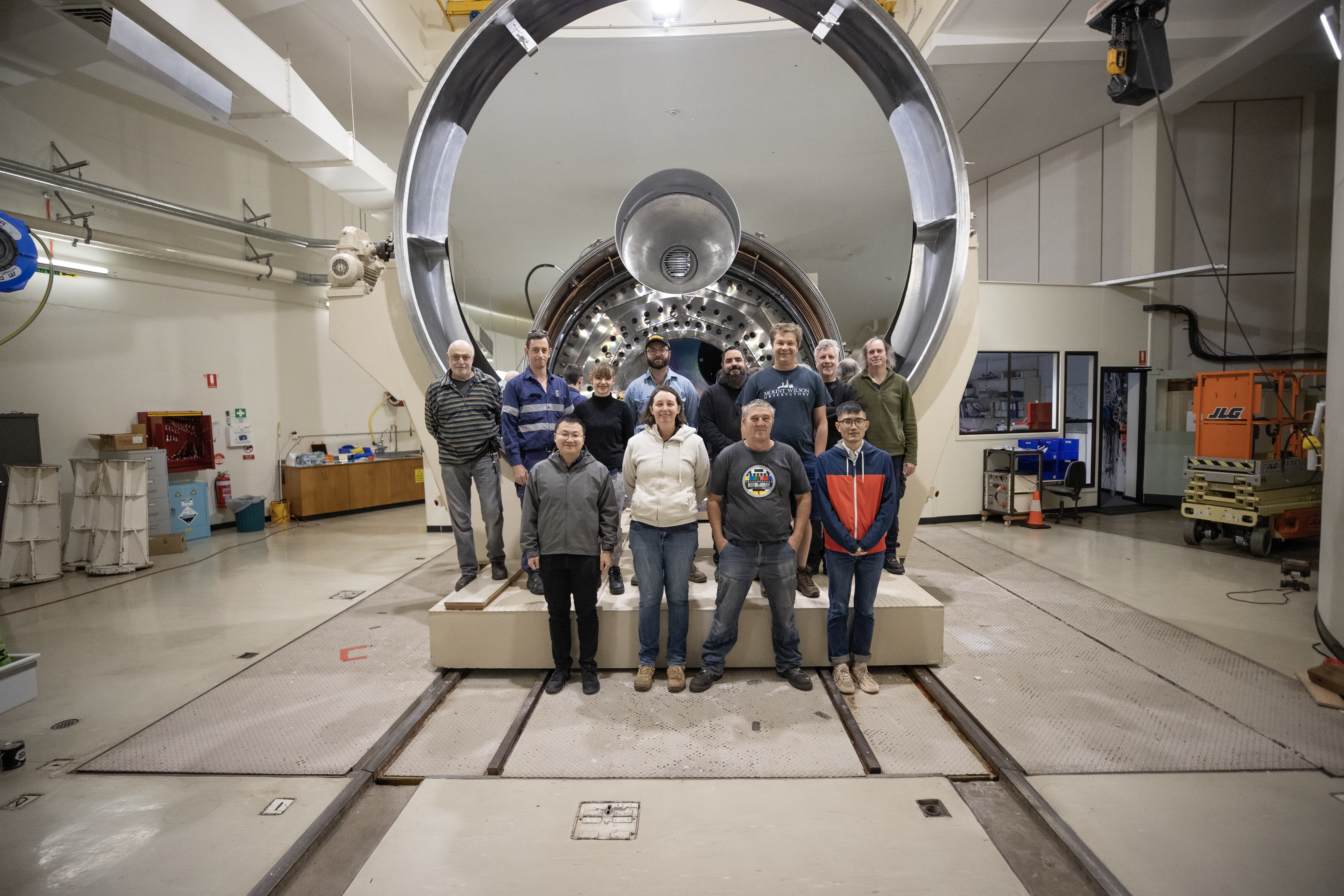 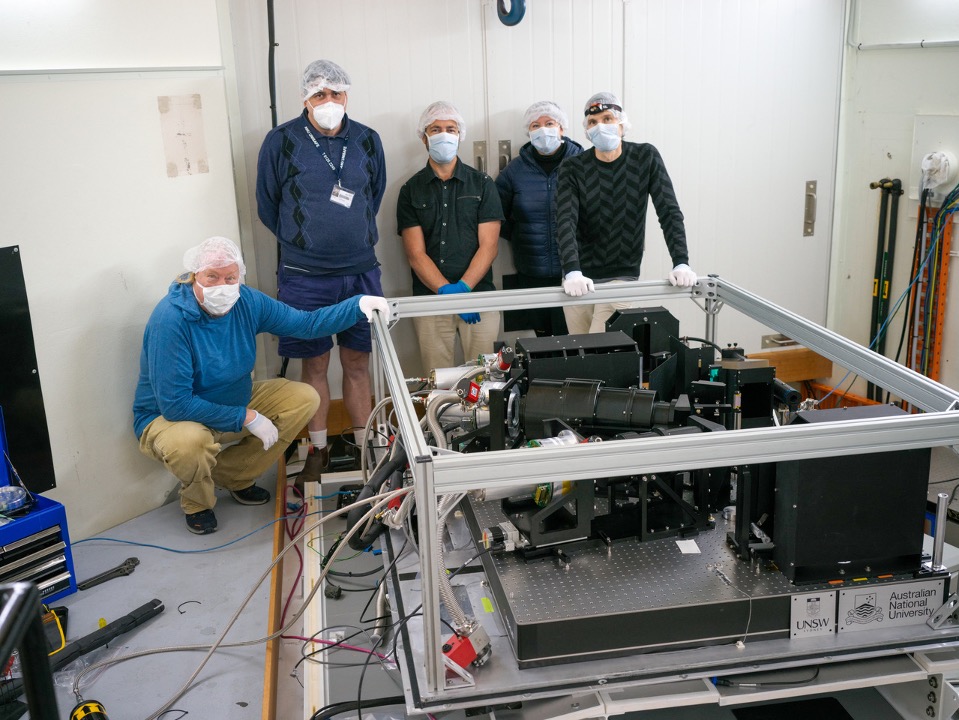 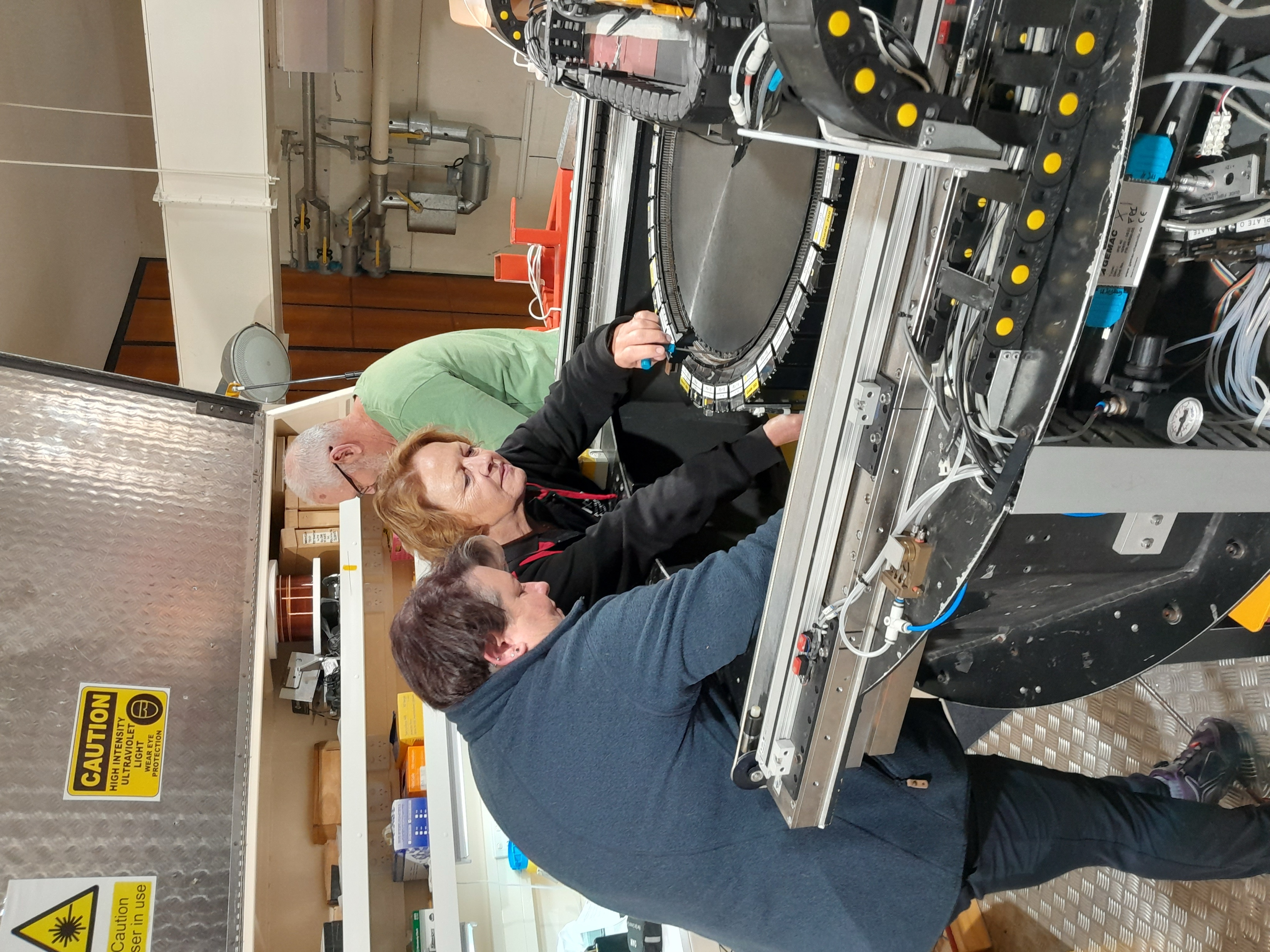 The transition in 2018
01 July 2018

The former AAO was split into two – AAT and AAO (MQ)

AAT funded and run by university sector

Funding became short term - 7 (4+3) years

Staff were moved to fixed term contracts

External engineering support – AITC, AAO (MQ)

Astronomical support provided by the community
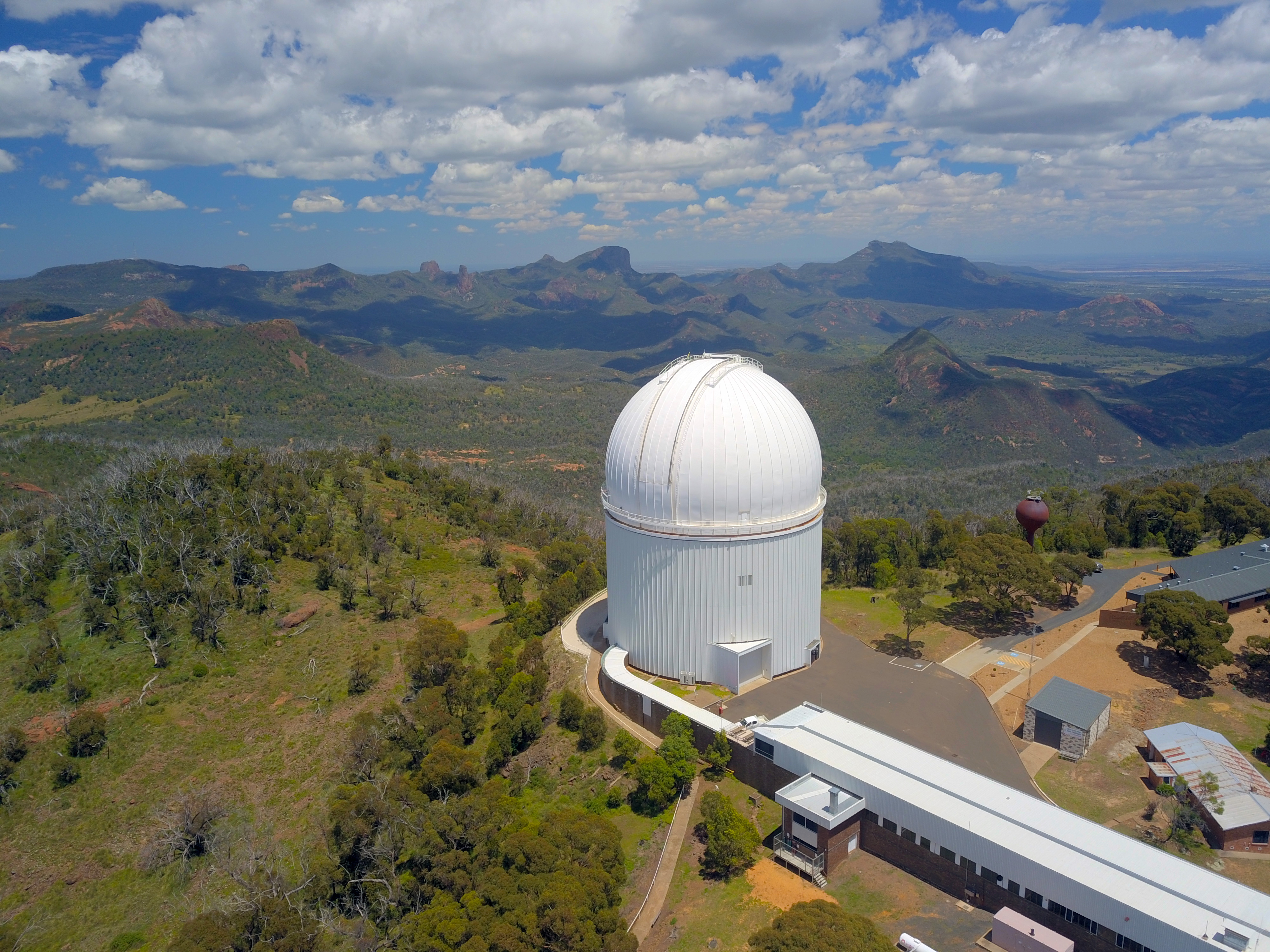 Photo Credit: Steve Chapman
Governance
AAT Consortium
11 Australian universities +
AAL (Manager)

The AAT Consortium Agreement
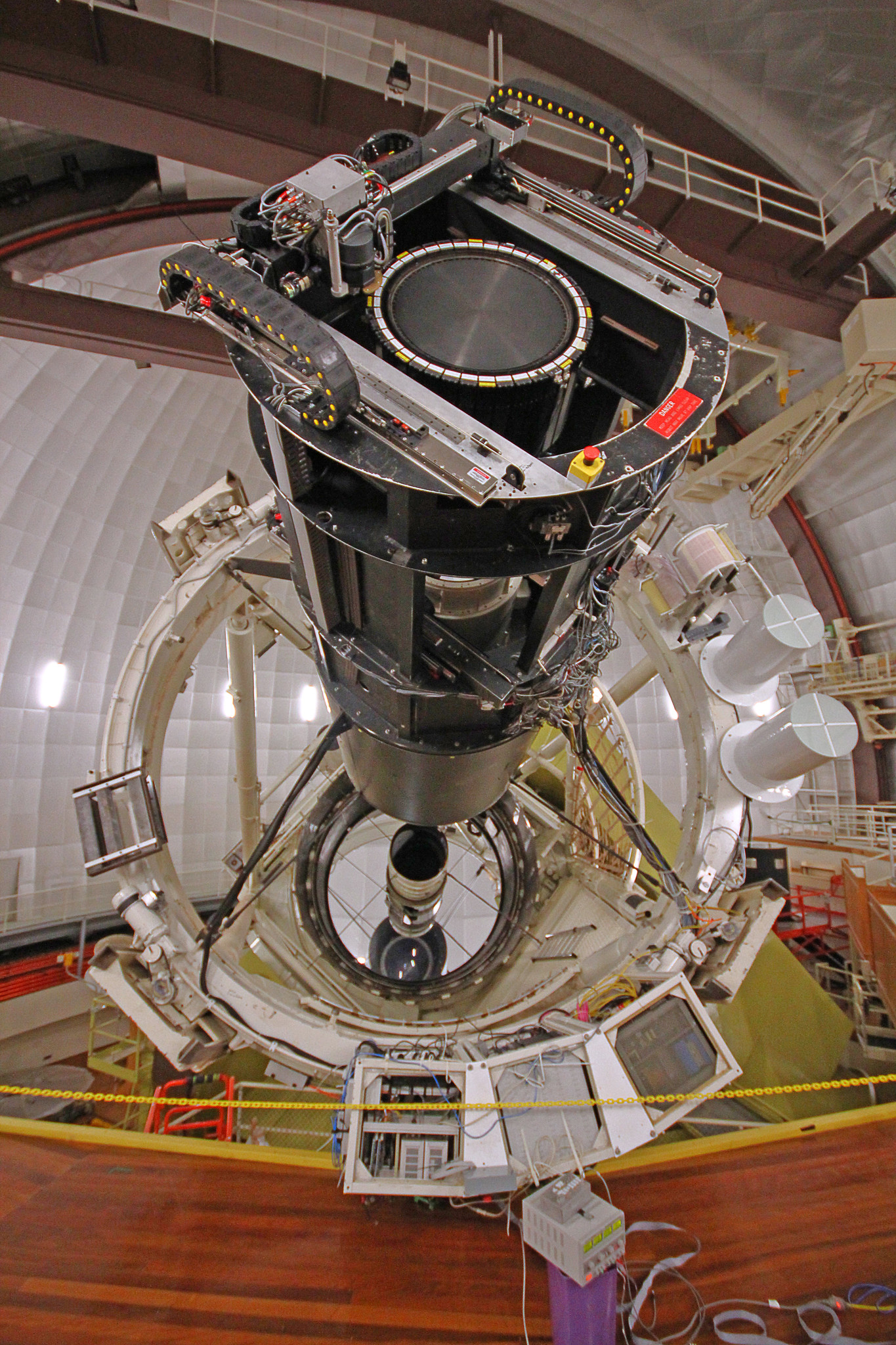 The Commonwealth
The owners of AAT
Use
Agreement
Research Services 
Agreement
ANU
The operator
Approximate operating costs
(per night)
ANU 2.3m
AAT
VLT Unit Telescope
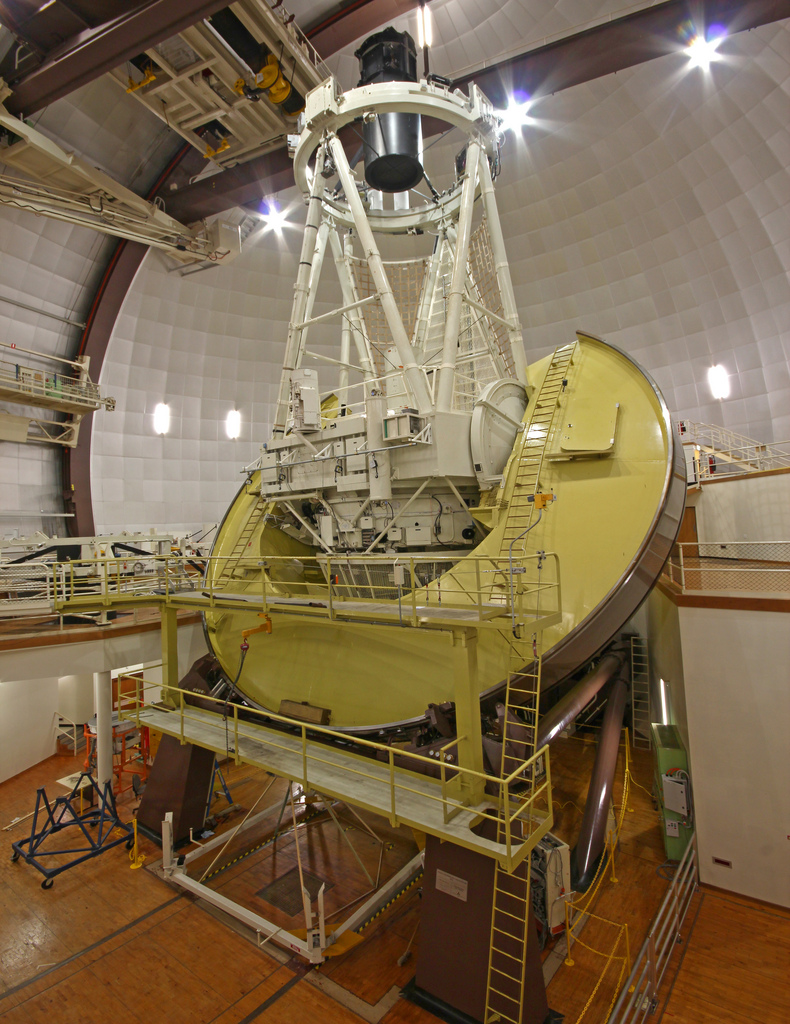 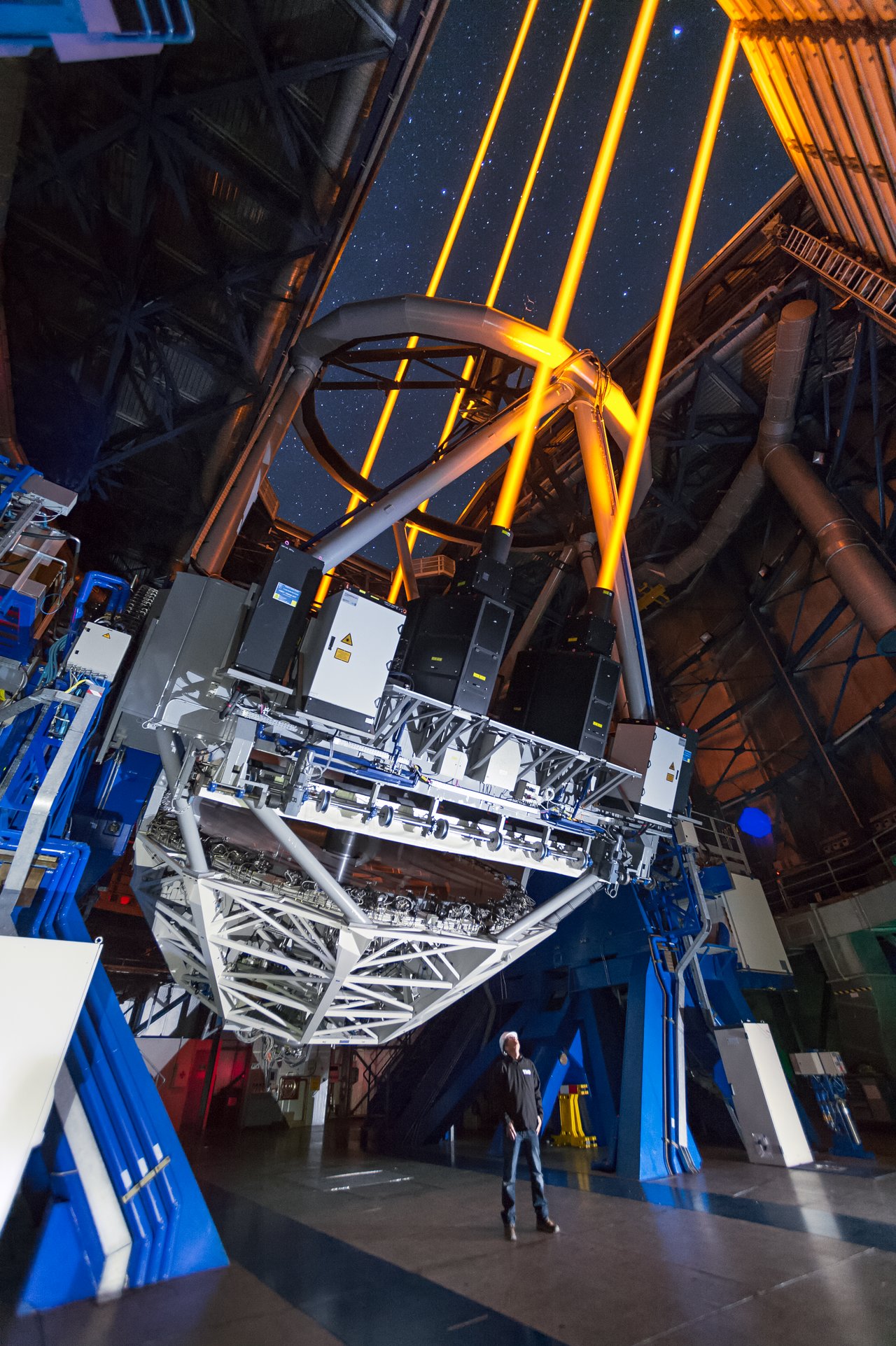 $1,000
$10,000
$100,000
AAT Budget
“In conclusion, the AAT appears run fairly lean operations compared to other observatories of similar size and age …” - Source: Review conducted in 2017
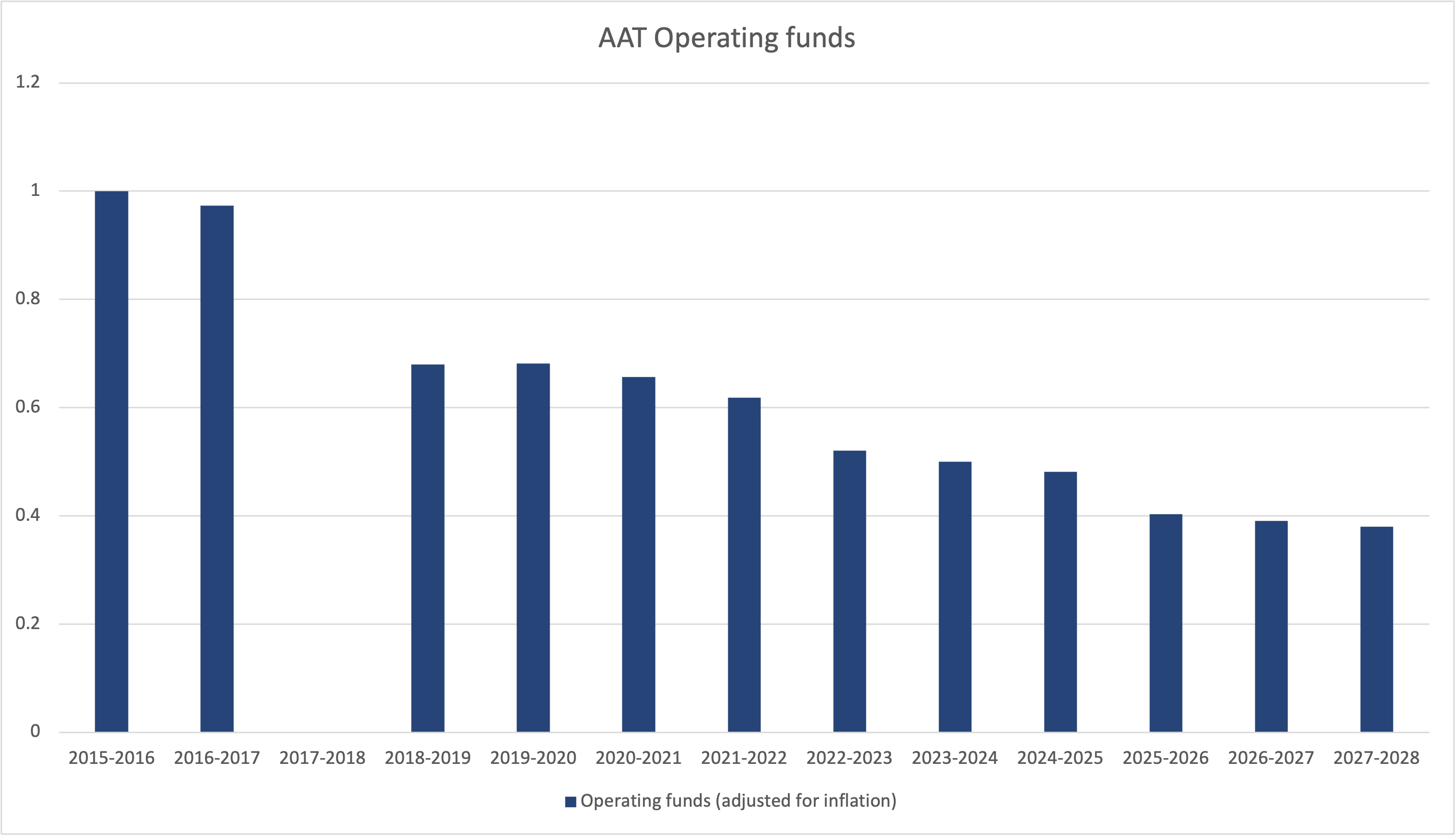 Transition
Today
AAT Consortium 
#1
AAT Consortium 
#3
DISR
AAT Consortium
 #2
Amounts corrected for
Inflation
AAT Budget
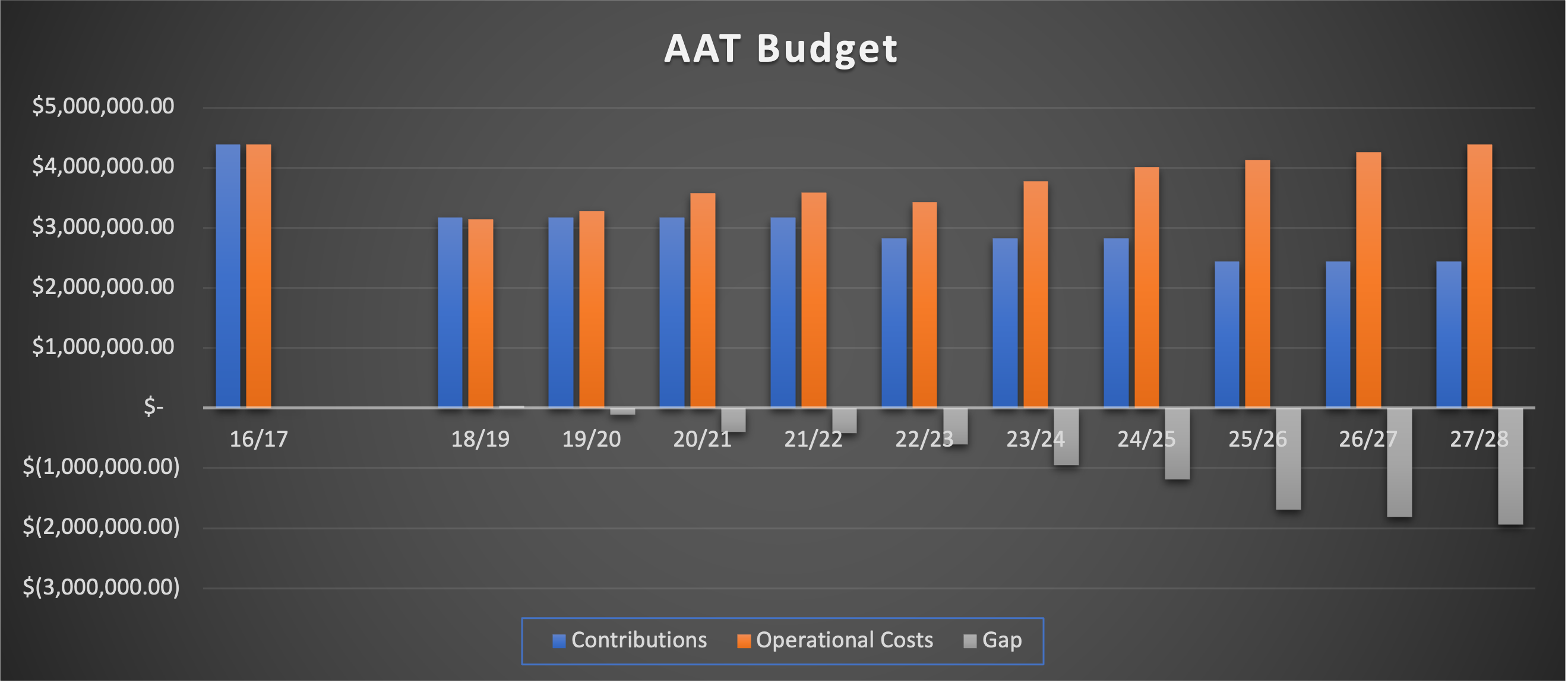 AAT Cons. #1
AAT Cons. #2
AAT Cons. #3
DISR
Gap funded by selling time
Gap funded 
by selling time 
and …
Amounts not corrected for
Inflation
Performance Metrics - I
Publications
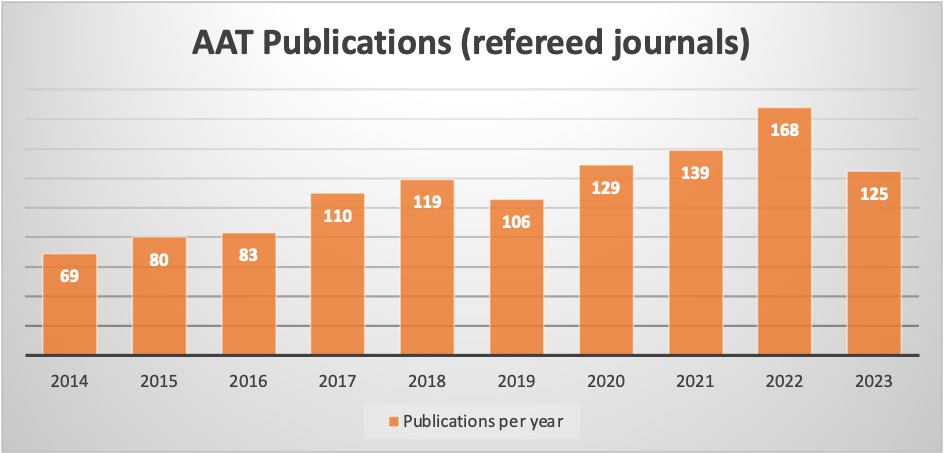 In ten years, the number of papers have doubled.Most are from large programs (SAMI, GALAH, GAMA, OzDES)
Performance Metrics - II
Relative Ranking
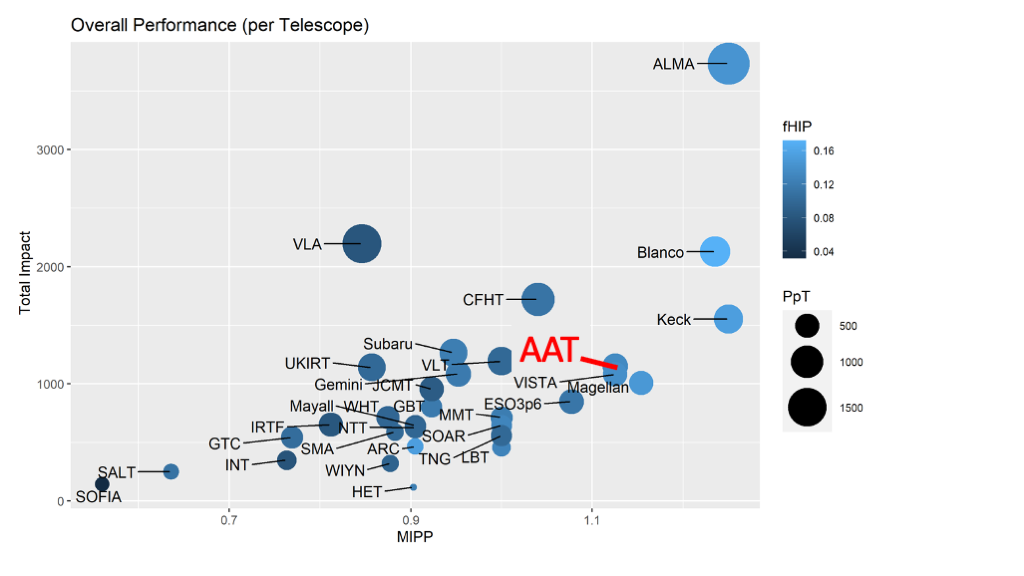 Performance Metrics - III
Weather Loss and Technical Downtime
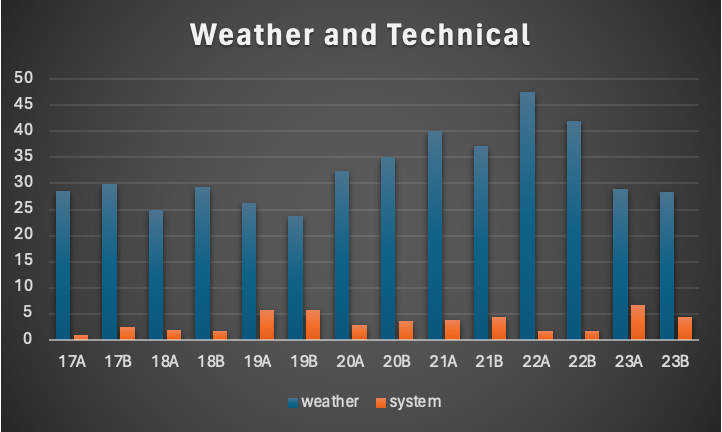 DISR
AAT Consortium #1
AAT Consortium #2
Downtime generally remains below the 5% threshold
On average, one-third of time is lost to weather
Performance Metrics - IV
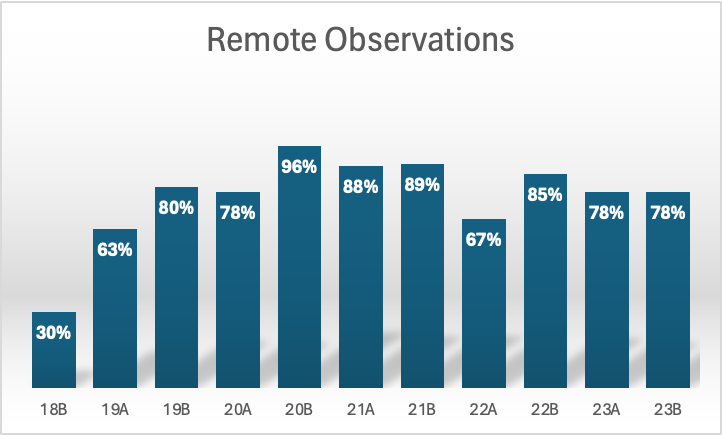 COVID19 restrictions in 
2020A and 2020B
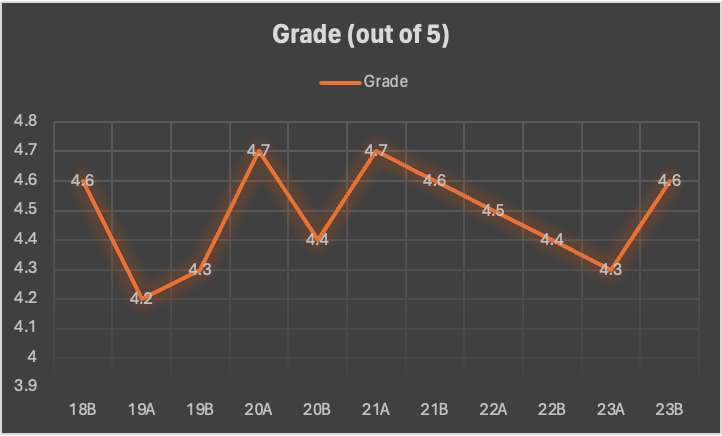 User satisfaction
Steady over past five years
Operations (July 2025 to Dec 2028)
If further funding can be secured
Key Project Time

Approximately 230 nights per year to four key projects. Assessed by ATAC

Open Time

Approximately 90 nights per year. Assessed by ATAC

All Australian-based astronomers can apply for time. 

Paid Time 
 
Approximately 20 nights per year.
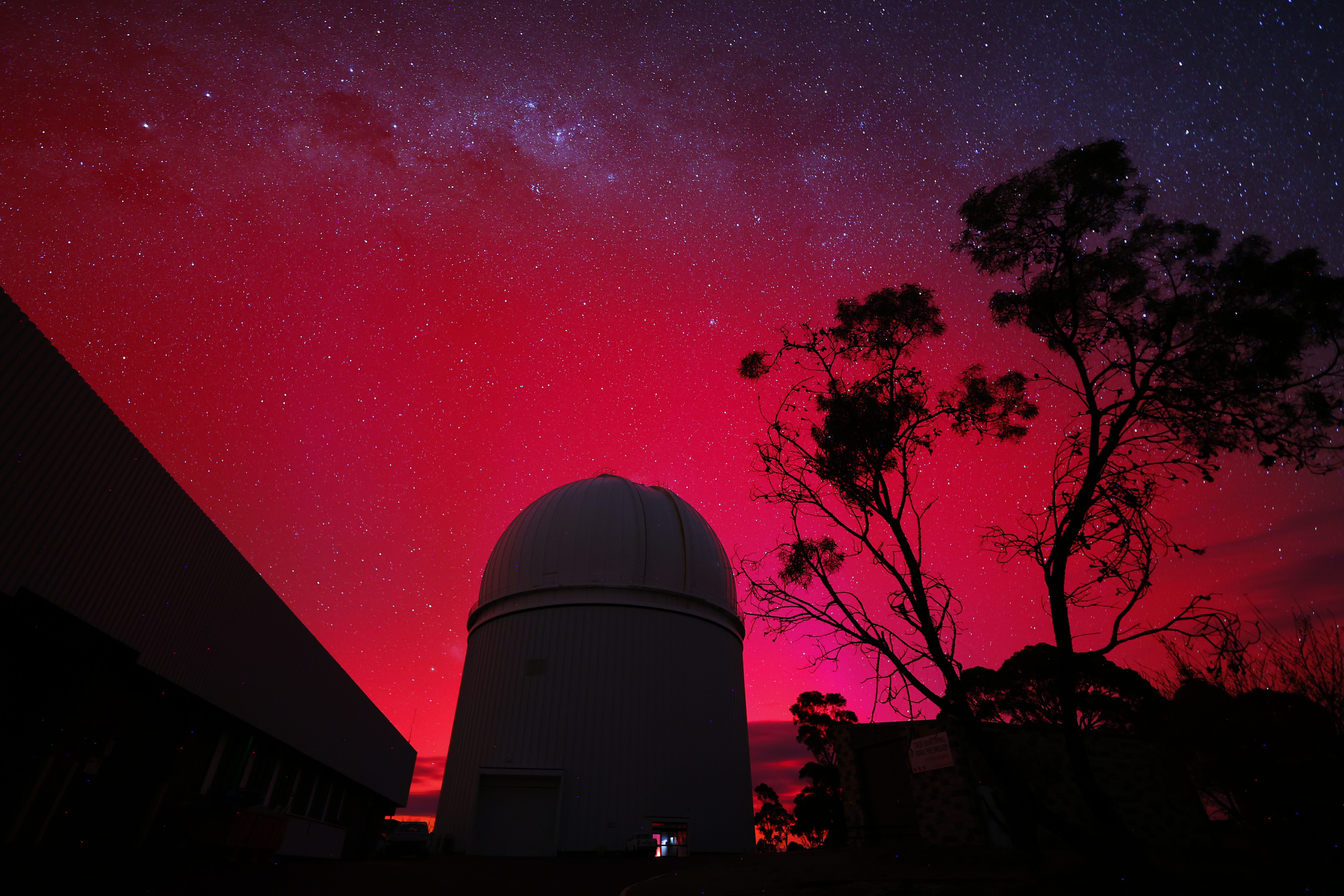 Photo Credit: Blake Estes
Beyond 2028 – the challenges
Short term funding 

	Incompatible with the long lead time for major
 	instruments. Hector and Veloce were discussed at an
	AAO Symposium back in 2011

	High staff turnover and loss of knowledge

2.   The age of the telescope.

	Maintenance costs increasing

Broad community support to ensure funding.

	A single instrument/top-end will reduce operating costs, but at the 	risk of thinning out community support.